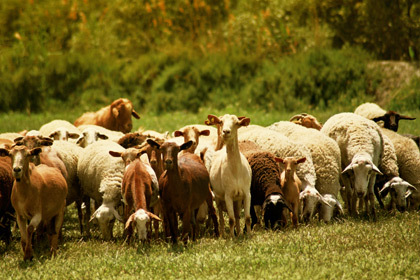 Eran cien ovejas que había en su rebaño.Eran cien  ovejasque amante él cuidó.Pero en una tarde, al contarlas todas,le faltaba unay triste lloró.
www.iglesiaciudadmeridiana.org
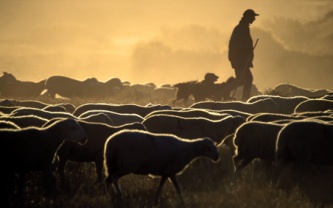 Las noventa y nueve dejó en el apriscoy por la montañaa buscarla fue.La encontró gimiendo,temblando de frío.Limpió sus heridas, la cargó en sus hombrosy al redil volvió
www.iglesiaciudadmeridiana.org
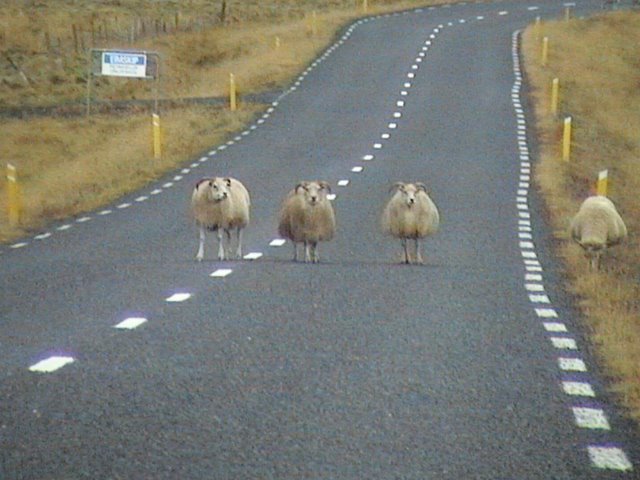 Esta misma historia,vuelve a repetirsehay aún ovejasque sin rumbo van.Con el alma rota, van por los colladostemblando de frío,vagando en el mundosin Dios y sin luz.
www.iglesiaciudadmeridiana.org
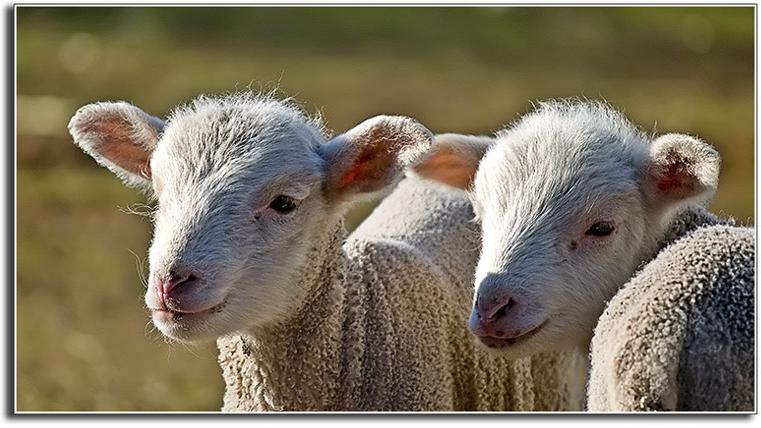 Pero todavía existen pastoresque por la montaña a buscarlas vany cuando las hallanlas traen al caminoal camino buenola verdad y la vidaque es Cristo el Señor.
www.iglesiaciudadmeridiana.org